Scientific Workforce Diversity in Extramural ResearchAfter Hours Conversation Live
Transition
Training
Navigation
Mentorship
Support
Funding
Issue in Diversifying Workforce
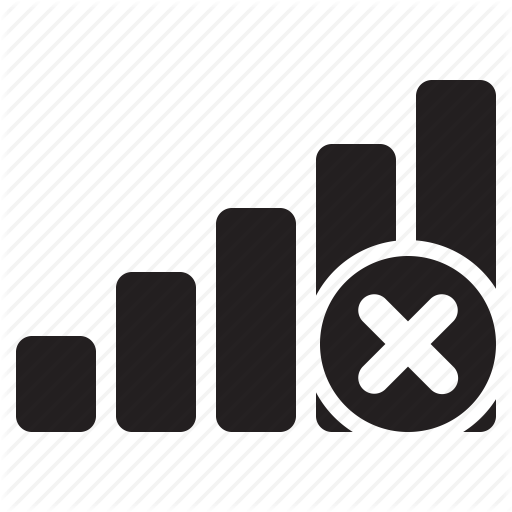 Opportunity
Transition
Support for Research 
Mentors/Champions
Institutional Support
Scientific Workforce Diversity - Guidance
Why Diversity Matters to NIH – Dr. Le Fauve
How Do You Start? Overview of Training Opportunities – Dr. Gibbs
How Do You Continue? Focus on Transition Awards and Early Faculty –Dr. Jones-London
Mentorship for All Career Stages – Dr. Rivers
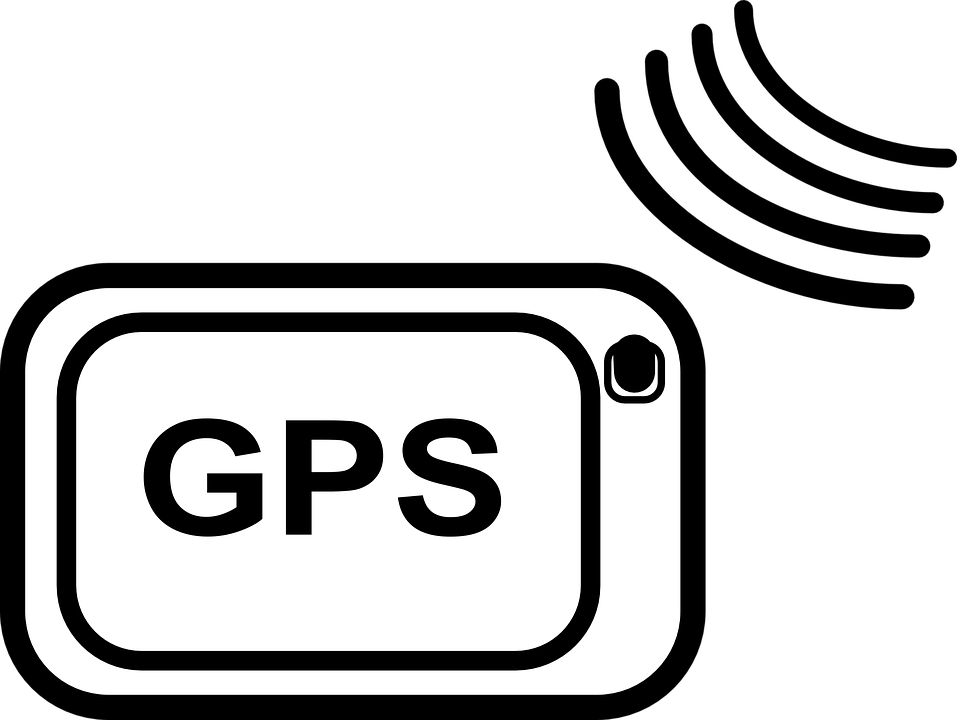 Your Guides
Kenneth Gibbs, Ph.D., M.P.H.
Director, Postdoctoral Research Associate Training (PRAT) Program
National Institute of General Medical Scienceskenneth.gibbs@nih.gov
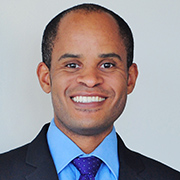 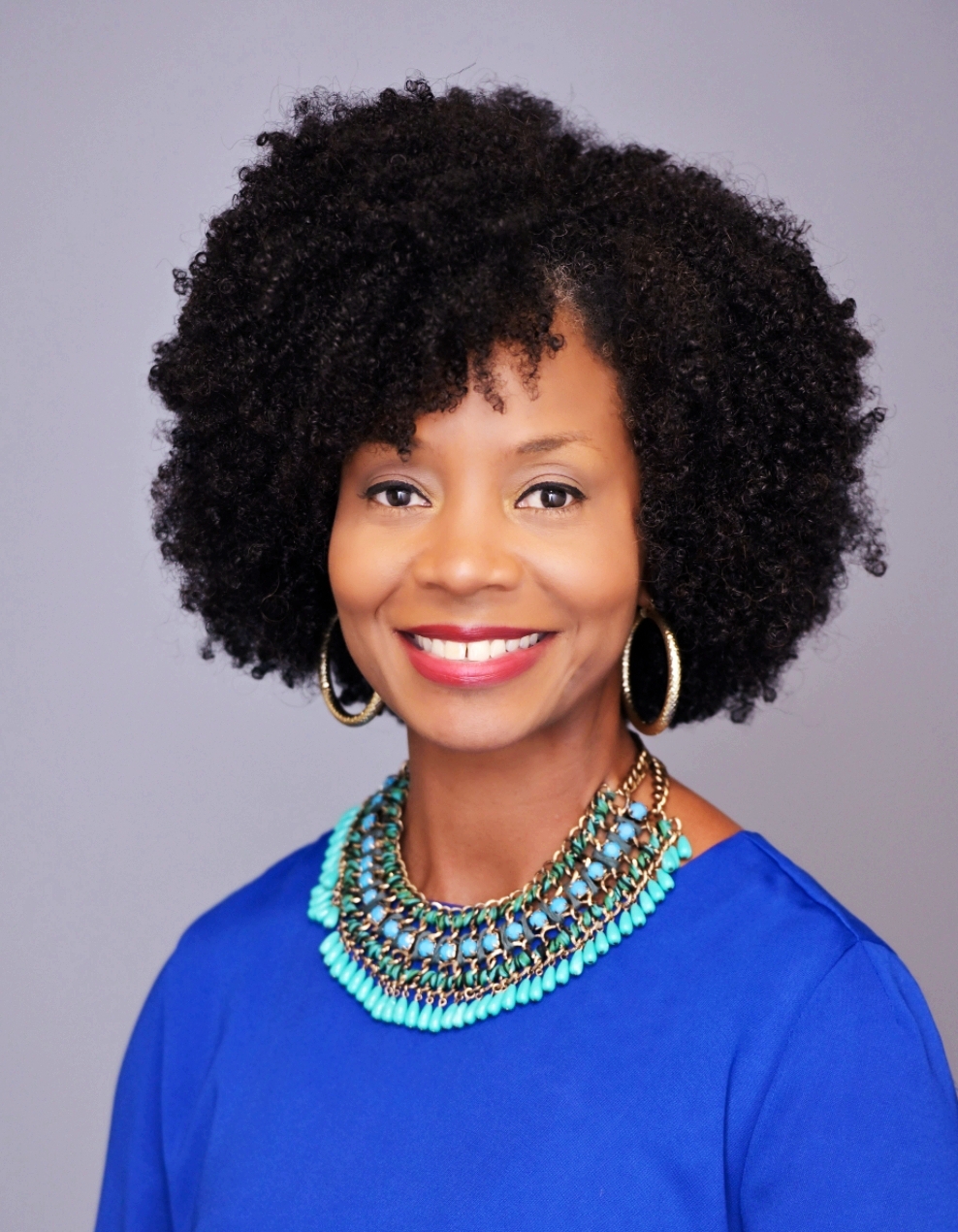 Ericka M. Boone, Ph.D.
Director, Division of Loan Repayment
Office of Extramural Research (OER) ericka.boone@nih.gov
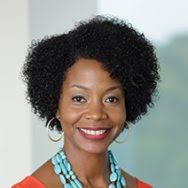 Michelle Jones-London, Ph.D.
Chief Office of Programs to Enhance Neuroscience Workforce Diversity (OPEN) 
National Institute of Neurological Disorders and Stroke, NIH
 jonesmiche@ninds.nih.gov
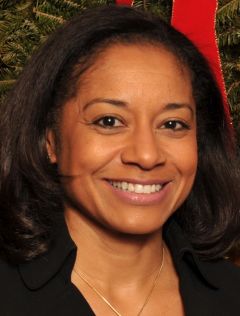 Charlene E. Le Fauve, Ph.D.
Senior Advisor to the Chief Officer for Scientific Workforce Diversity
charlene.lefauve@nih.gov
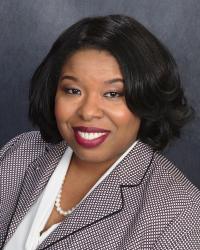 Robert Rivers, Ph.D.
Program Officer National Institute of Diabetes and Digestive and Kidney Diseases (NIDDK)
robert.rivers@nih.gov
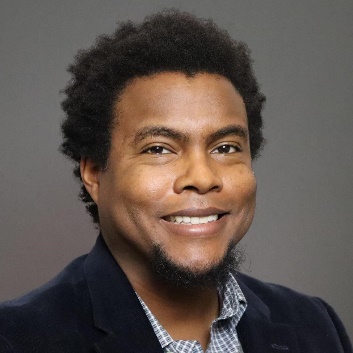 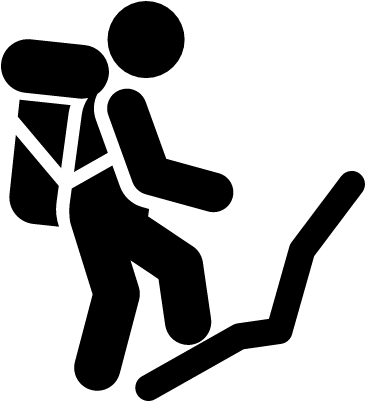 Scientific Workforce Diversity - Guidance
Why Diversity Matters to NIH – Dr. Le Fauve
How Do You Start? Overview of Training Opportunities – Dr. Gibbs
How Do You Continue? Focus on Transition Awards and Early Faculty –Dr. Jones-London
Mentorship for All Career Stages – Dr. Rivers
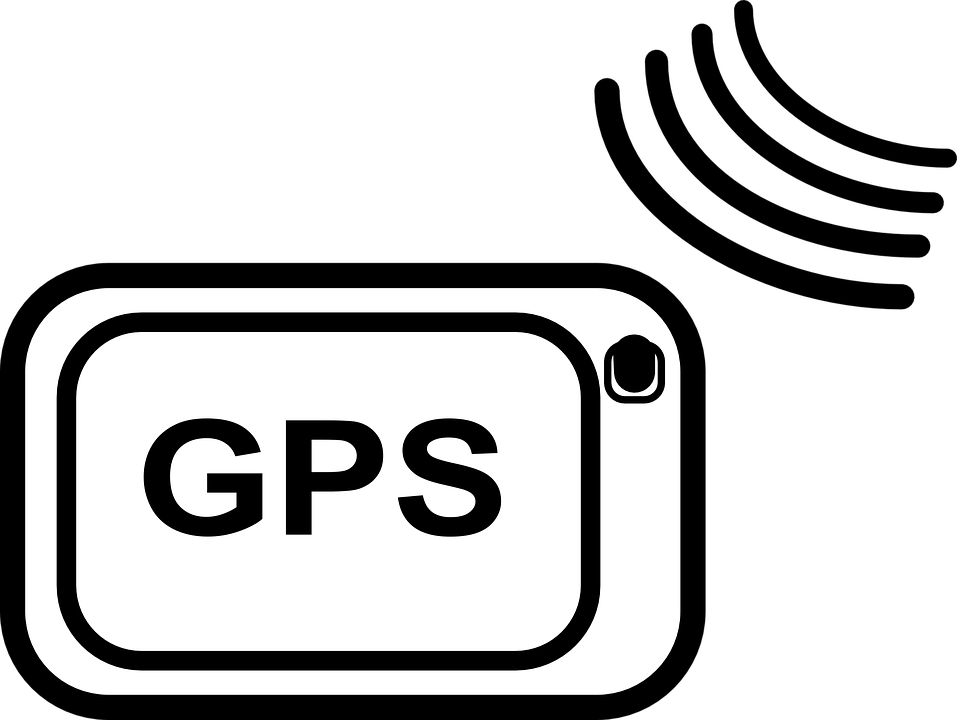 Why Diversity Matters:
Capitalizing on the Opportunity
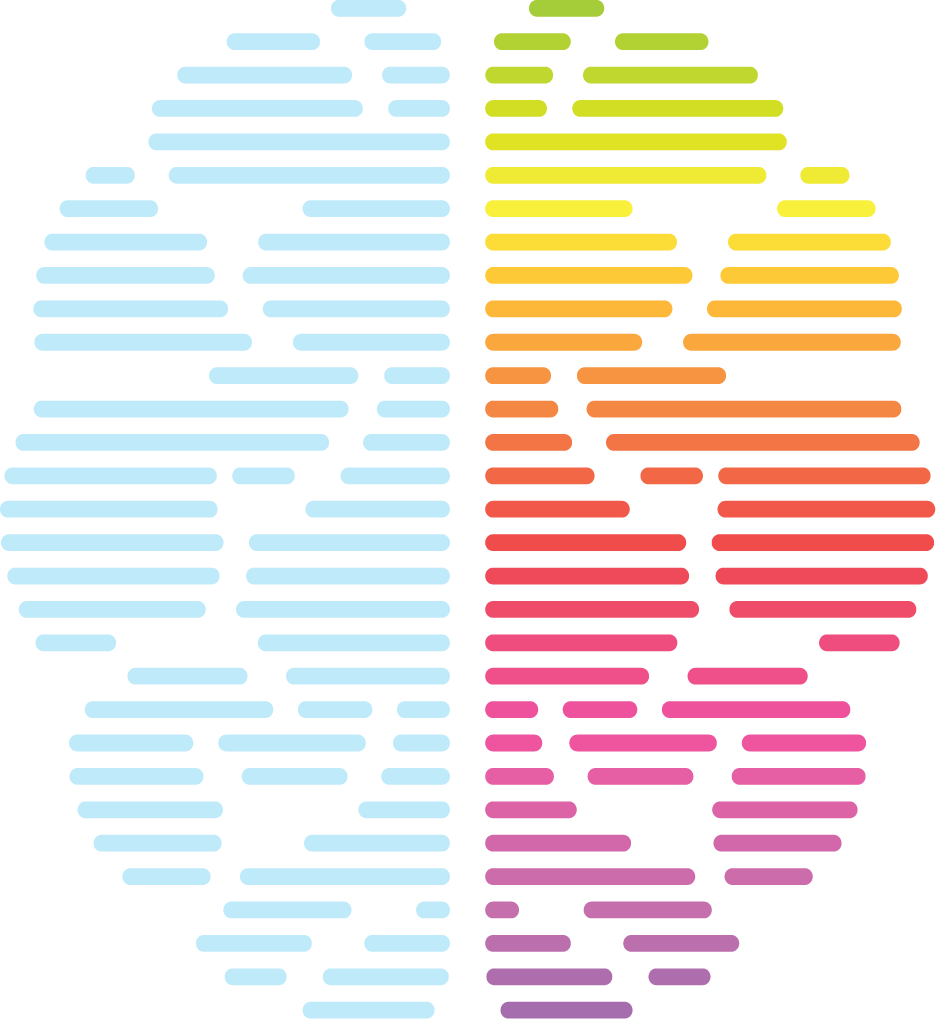 6
diversity.nih.gov
NIH Approaches to Inclusive Excellence
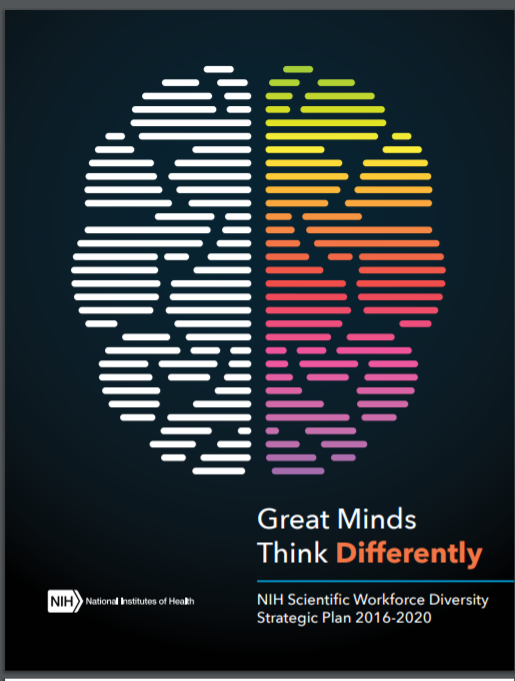 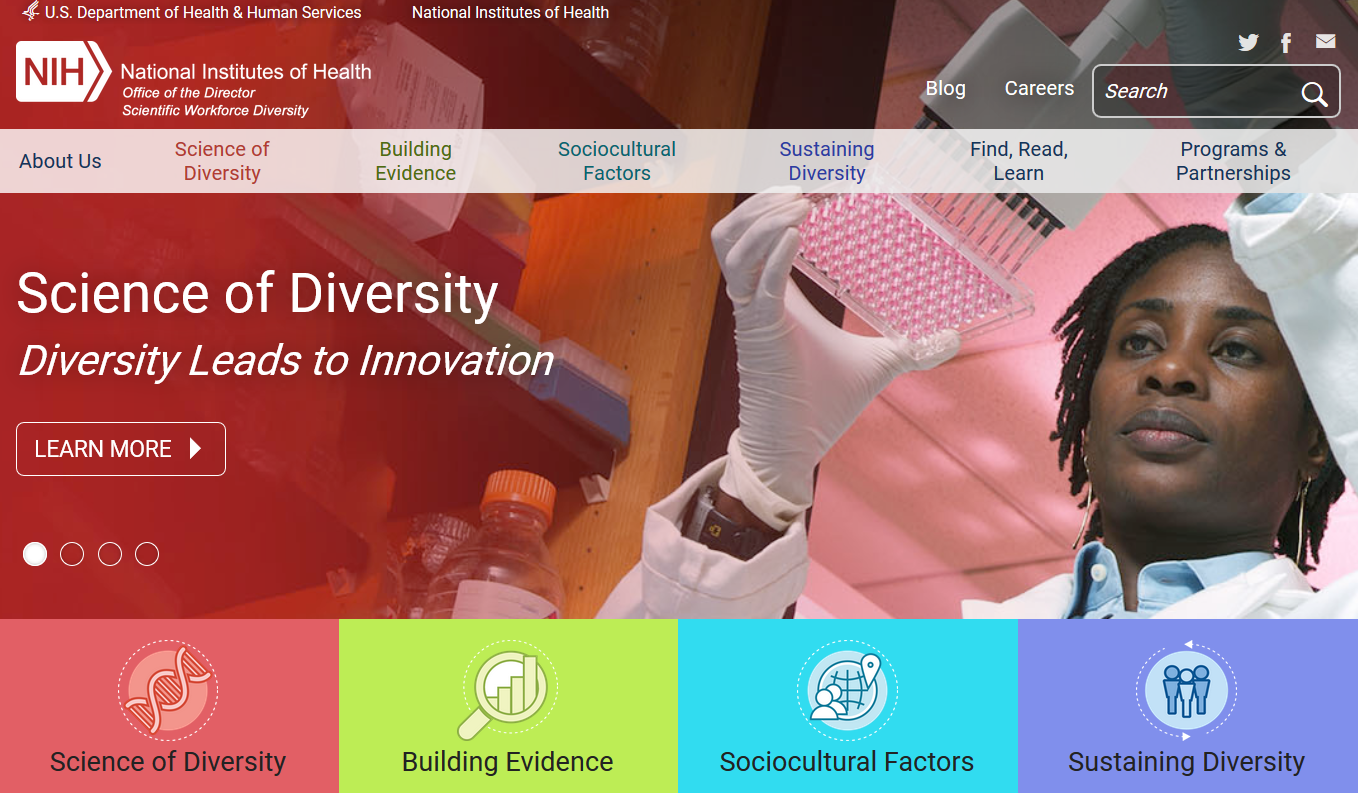 7
diversity.nih.gov
NIH Approaches to Inclusive Excellence
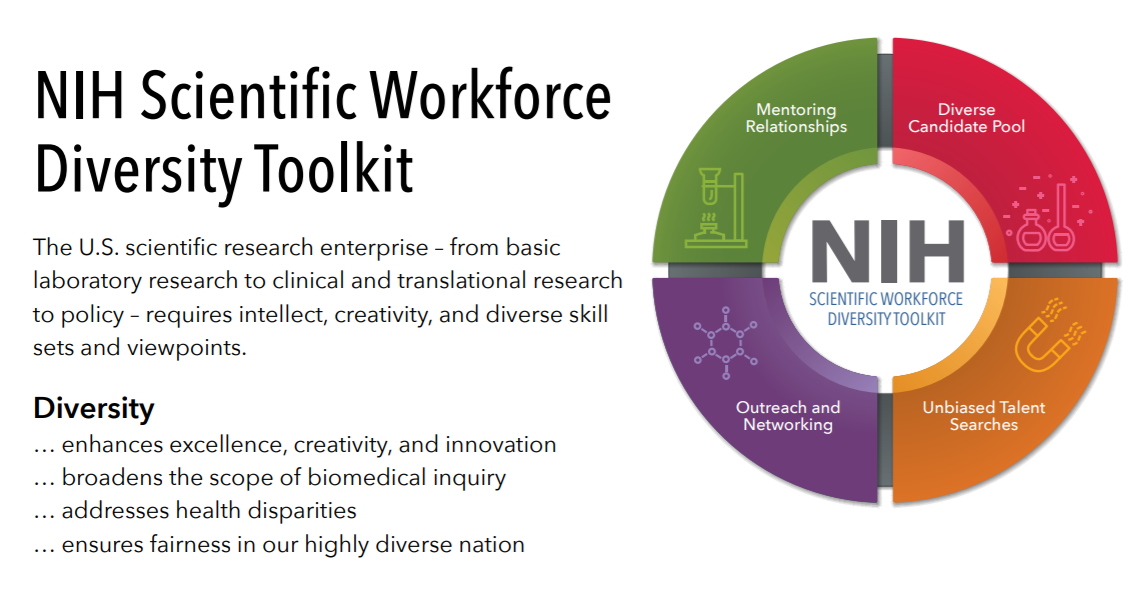 Distinguished Scholars Program

Build a self-reinforcing community of PIs committed to diversity and inclusion
Faculty Institutional Recruitment for Sustainable Transformation (FIRST)
Trans-NIH searches for tenure track positions
NIH Equity Committee
Transparency and accountability
National Research Mentoring Network (NRMN)
Implicit-bias mitigation
NIH SWD Interactive Toolkit
Recruitment search protocol
Tips for reducing implicit bias
Contact NIH SWD for more information: SWDToolkit@od.nih.gov
8
diversity.nih.gov
Scientific Workforce Diversity - Guidance
Why Diversity Matters to NIH – Dr. Le Fauve
How Do You Start ? Overview of Training Opportunities – Dr. Gibbs
How Do You Continue? Focus on Transition Awards and Early Faculty –Dr. Jones-London
Mentorship for All Career Stages – Dr. Rivers
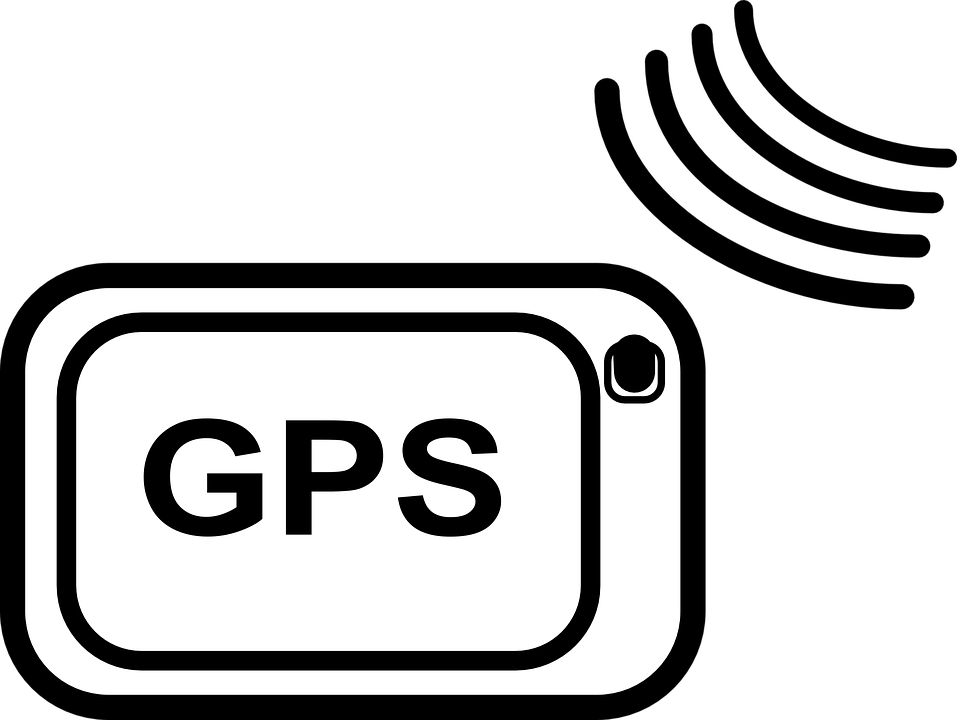 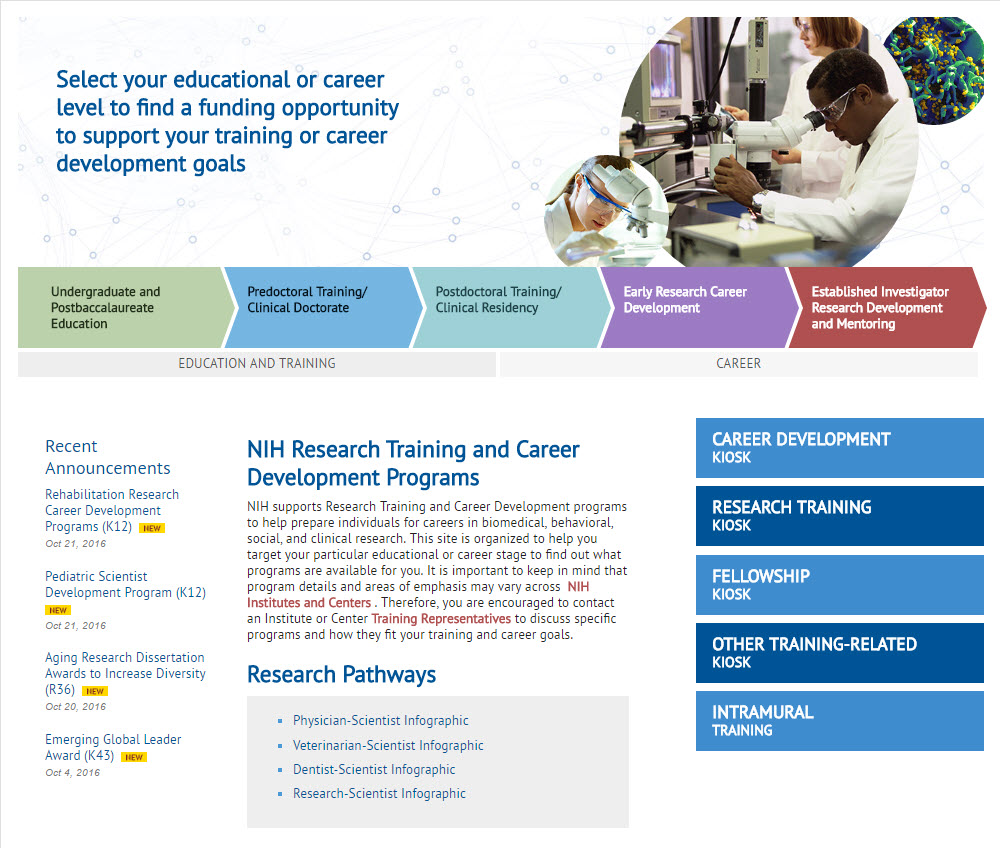 https://researchtraining.nih.gov
Contact Program Officers when applying for NIH funding
Contact the Program Officer early in the process
Send biosketch and specific aims page 
Helpful to determine eligibility and responsiveness of proposal to IC’s mission

Reach out after summary statement is released to discuss possibility for funding
11
Research Supplements to Promote Diversity
Administrative supplements to existing NIH research grants (e.g., R,P,U) - high school to faculty level
Supplements provide salary and fringe benefits; funds for supplies and travel 
Sets up mentoring relationships with individual development plans
Typically 1-3 years of funding to allow the supplement awardee to gain the research experience, preliminary data, and other requirements to develop an application for other avenues of NIH funding. 
Feeder program for our Diversity Fs and Ks

IC Specific Contacts and Information
12
Opportunities to Pursue Your Own Funding
Predoctoral Individual Fellowship
F31 (Ph.D.) 
F30 (MD/PhD)

Predoctoral to Postdoctoral Transition Award
F99/K00
Postdoctoral Individual Fellowship
F32 – Provides up to three years of support for mentored postdoctoral training

Career Development Awards - K
Pathway to Independence Award K99/R00 – 
2 years of mentored postdoctoral research (K99)
3 years of independent funding (R00)
13
NIH Supported Training at Institutions
Ruth L. Kirschstein Institutional National Research Service Award (T32)
NIH supports ~1800 projects that enable over 200 institutions nationwide to recruit and support predoctoral and postdoctoral scientists and provide structured training in a various biomedical disciplines 

Institutional Career Development Program Award (K12)
Prepare postdoctoral and clinician scientists for independent research careers
Scientific Workforce Diversity - Guidance
Why Diversity Matters to NIH – Dr. Le Fauve
How Do You Start ? Overview of Training Opportunities – Dr. Gibbs
How Do You Continue? Focus on Transition Awards and Early Faculty – Dr. Jones-London
Mentorship for All Career Stages – Dr. Rivers
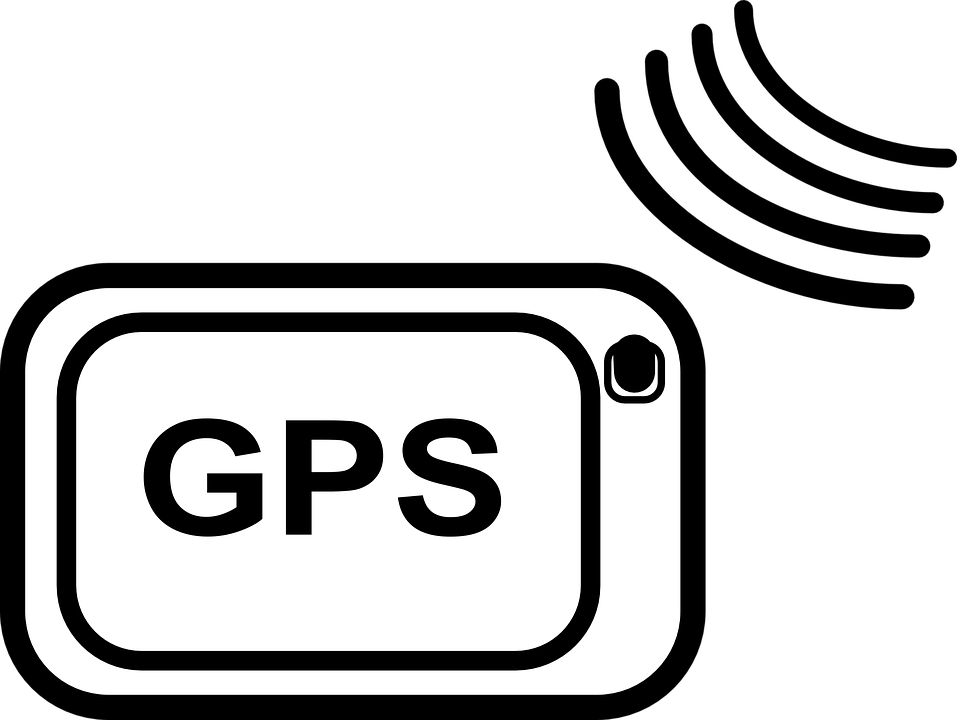 Transition Awards
The current research environment is often perceived as very challenging (e.g., Developing a 21st Century Neuroscience Workforce, IOM).
Attrition of talent occurs at each career transition as the goal of a research career is reconsidered
In 2014, ~11% of those enrolled in US neuroscience graduate programs were from underrepresented groups* 
A goal of the NIH is to “create seamless transitions for biomedical career advancement and progression”

*National Science Foundation, National Center for Science and Engineering Statistics. 2015. Women, Minorities, and Persons with Disabilities in Science and Engineering: 2015. Special Report NSF 15-311. Arlington, VA. Available at http://www.nsf.gov/statistics/wmpd/.
Making a Funding Strategy: Focus on Transitions
K99/R00
F99/K00
Early Career: K01, DP2, MIRA & ESI
F32, K01, K08, 
K23, K12, K99
F30, F31
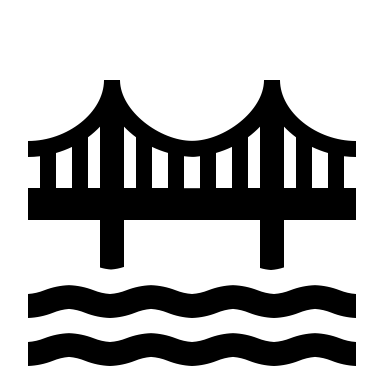 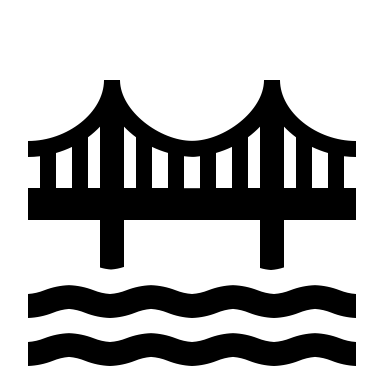 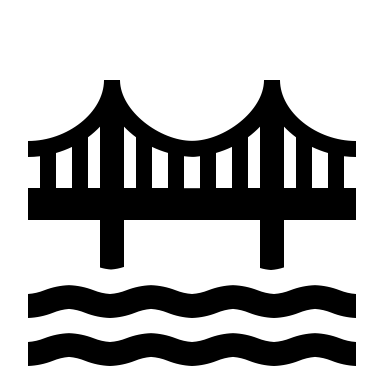 Tenured 
Faculty
Transition
Junior Faculty
Departmental 
Chair
HS 
Undergraduate
Graduate School
Medical School
Post-Doctoral
Institutional Training: R25, T32, U2C/TL1
Diversity Supplements
Loan Repayment Program
[Speaker Notes: NIH LRPs will repay:
Up to $100K over 2 years in educational loan repayment Depending on debt level
Coverage of most Federal taxes resulting from the NIH LRP
2 year initial contracts  / 1 or 2 year competitive renewals
50% application success rate overall  - Extramural LRP Application Deadline Nov 20, 2020]
Early Stage Investigator (ESI)
Definition of Early-Stage Investigator: An individual who qualifies as a New Investigator and is within 10 years of completing his/her terminal research degree or is within 10 years of completing medical residency
Early-Stage Investigator Applying for R01 or DP2 grants:
Receive special attention at Review (career stage) and at National Advisory Council (high program priority)
No imposed reductions in duration and amount of awards (beyond the recommendations of the initial review group)
Increased payline for scored R01 applications from Early-Stage Investigators
(see NIH ESI Website and FAQs).
IDeA SW Regional Meeting 2019
18
Early Career Reviewer Program
One of the best ways to build your grant writing skills is to serve as a reviewer.
The NIH Center for Scientific Review (CSR) Early Career Reviewer (ECR) program was developed to:
train qualified scientists without prior CSR review experience so that they may become effective reviewers,
help emerging researchers advance their careers by exposing them to peer review, and
enrich the existing pool of NIH reviewers by including scientists from less research-intensive institutions as well as those from traditionally research- intensive institutions.
Prior NIH funding is NOT a requirement.

https://public.csr.nih.gov/ForReviewers/BecomeAReviewer/ECR/BecomeanEarlyCareerReviewer
Faculty Institutional Recruitment for Sustainable Transformation (FIRST)
Goal: Create cultures of inclusive excellence at NIH-funded institutions. 
Faculty cohort model for hiring, multi-level mentoring, professional development
Integrated, institution-wide systems to address bias, faculty equity, mentoring, and work/life issues
Coordination and Evaluation Center (CEC) to conduct independent program evaluation of impact at the faculty and institutional level; departmental and institutional culture change, and; establish initiative-wide metrics of faculty success, recruitment and professional development at pre-tenure career stages.
IDeA SW Regional Meeting 2019
20
Scientific Workforce Diversity - Guidance
Why Diversity Matters to NIH – Dr. Le Fauve
How Do You Start ? Overview of Training Opportunities – Dr. Gibbs
How Do You Continue? (Postdoc to Early Faculty) – Dr. Jones-London
Mentorship for All Career Stages – Dr. Rivers
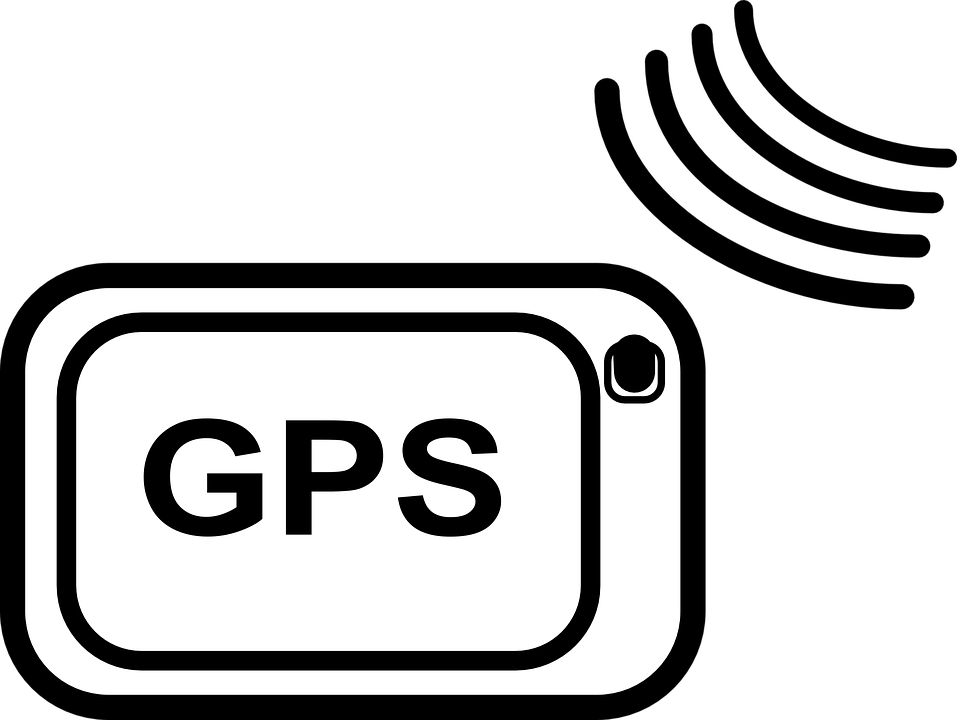 Practicing Inclusion and Mentorship
Data from several studies show:
Mentorship requests from scientists from underrepresented groups, including women, are more likely to be ignored than those from white men.
Scientists from underrepresented groups typically receive less mentoring than their well-represented peers.
Recommendation letters based on gender reveal different tendencies (whether letter-writer is female or male) 
Lack of or failed mentorship can promote career attrition or limit career advancement.
Sponsors connect mentees to “power” through award nominations and membership in professional networks
Inclusion is about experiences, not demographics. It’s about being confident enough in a space to share your thoughts, ideas, and concerns—and to have them heard in a meaningful way. 
					-Sabriya Stukes, PhD
IDeA SW Regional Meeting 2019
22
[Speaker Notes: 51% research effort
Ramp down instead of zero
Ramp up if doing well

Don’t have to apply for more grants, not tethered to a specific aims

Those with a lot of money give some back in exchange for these benefits, that money goes back to fund more investigators]
After-Hours Conversation on Mentoring and NRMN session
After-Hours Conversation – Auditorium A
Thursday, October 29, 2020
5:00 PM to 5:45 PM EDT

Mentoring: NIH and the National Research Mentoring Network
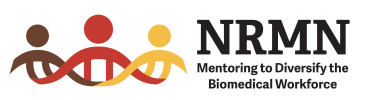 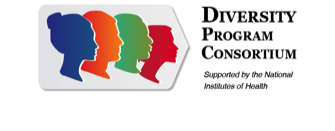 [Speaker Notes: CP]
Please Contact Us
Program officers can provide insight into NIH funding process

Each of the NIH Institutes and Centers use the basic funding mechanisms in different ways relevant to their mission

Different missions & research and funding priorities
Different budgets
Different ways of deciding which grants to fund

***There are lots of opportunities – go for it!
Questions?
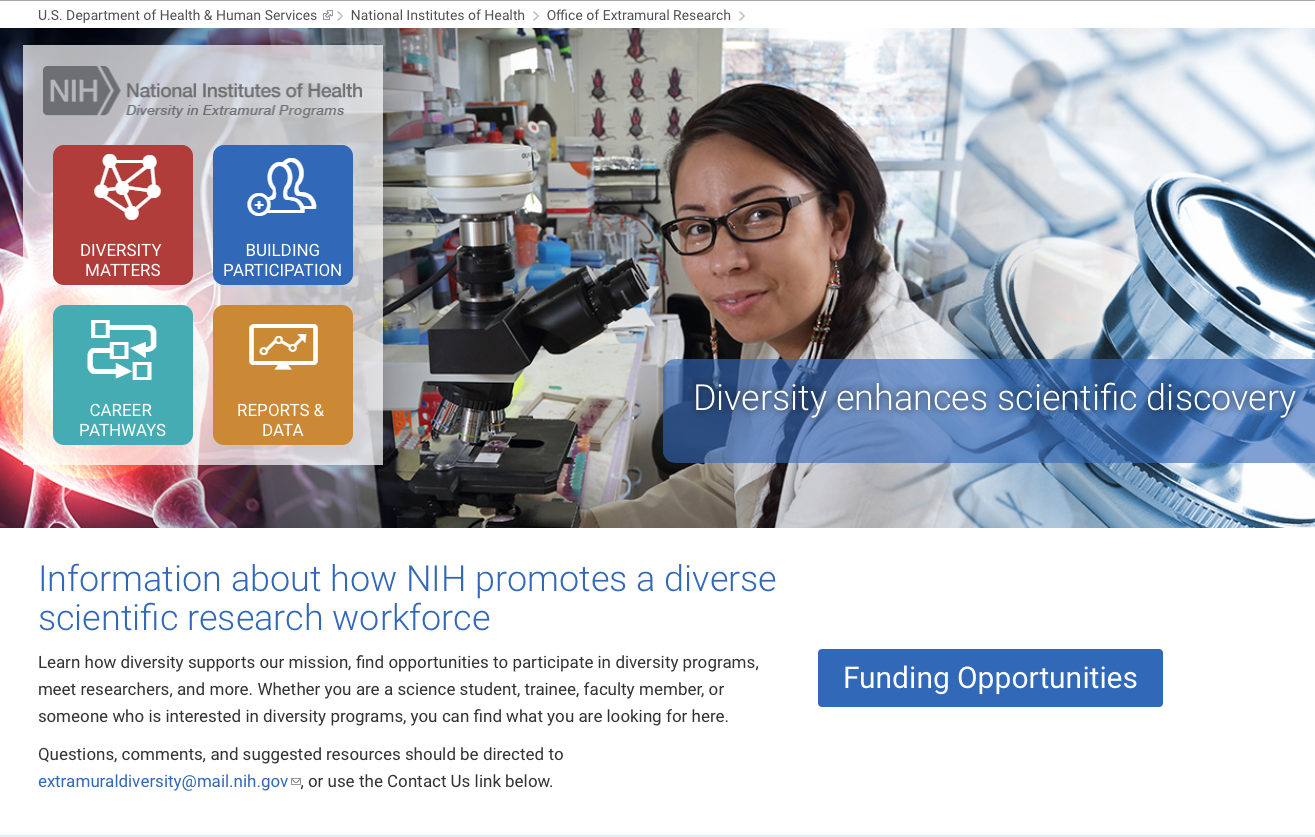 https://extramural-diversity.nih.gov
NIH Loan Repayment Program (LRP)
NIH LRPs will repay:
Up to $100K over 2 years in educational loan repayment
Depending on debt level
Coverage of most Federal taxes resulting from the NIH LRP
2-year initial contracts 
1-or 2-year competitive renewals
50% application success rate overall

Extramural LRP Application Deadline         Nov 20, 2020
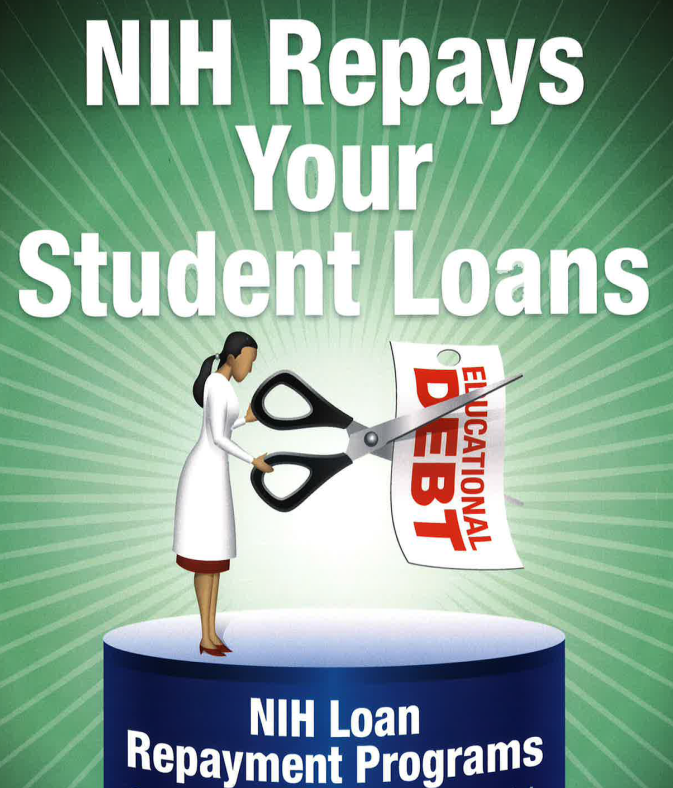 Keys to Success
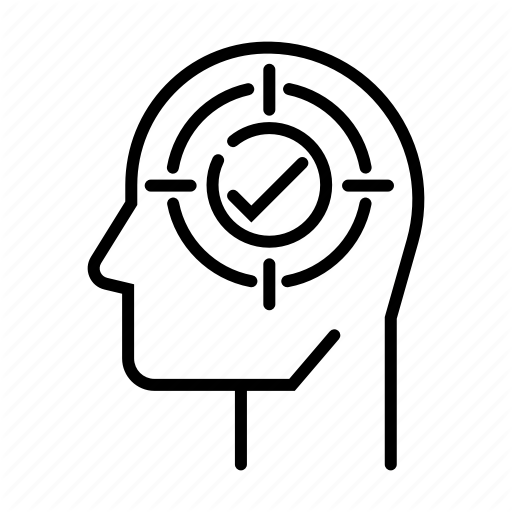 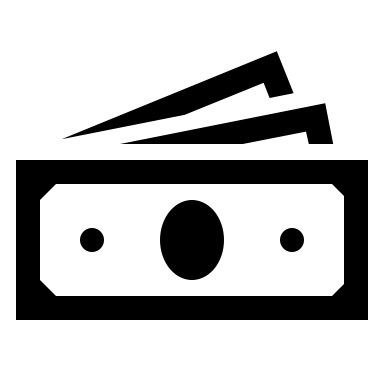 Empowerment

Persistence

Mentorship
Don’t let DEBT Stop You!

Don’t Forget to Resubmit!

Contact POs Early!
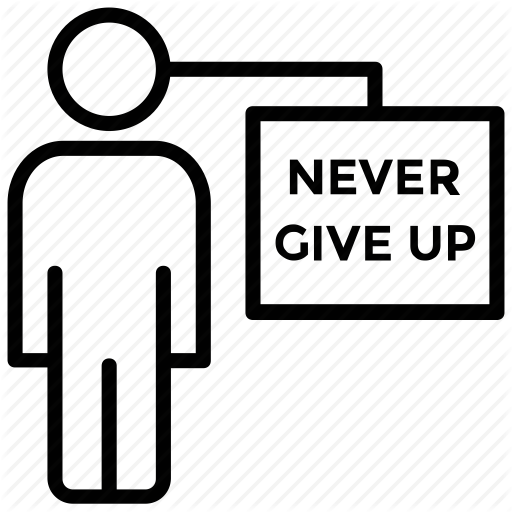 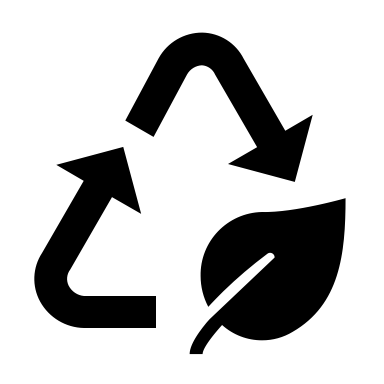 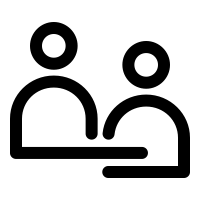 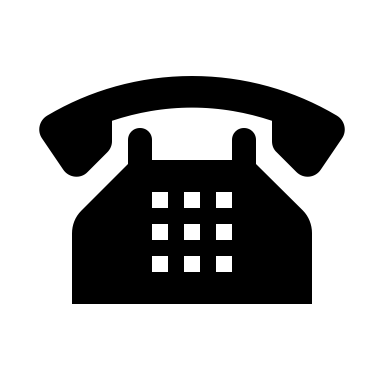 Blank slide
Mentoring
A Key Component in Success
Finding individuals both in your career stage and more senior to help your transitions and growth
Mentors may not look like you, but they need to be able to listen and respond to you uniquely – Precision Mentoring 
National Research Mentoring Network - https://nrmnet.net/#undergradPopup
Scientific Societies
Diminishing Representation for Women and URG Scientists
Underrepresented
African American or Black
Hispanic or Latina/o/x
American Indian
Alaska Native
Native Hawaiian
Pacific Islander

Well-Represented
White
Asian
https://nces.ed.gov/programs/digest/2019menu_tables.asp; https://www.aamc.org/data-reports/faculty-institutions/interactive-data/data-reports/faculty-institutions/interactive-data/2018-us-medical-school-faculty
30
diversity.nih.gov
Future Due Dates for ApplicationsDecember 15, 2020; April 15, 2021
NIH Blueprint Diversity Specialized Predoctoral to Postdoctoral Advancement in Neuroscience Award (F99/K00)
NIH Blueprint Diversity Specialized Predoctoral to Postdoctoral Advancement in Neuroscience Award (F99/K00)
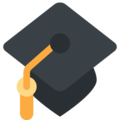 PhD students with 1-2 years left
in a research doctoral degree program;
From diverse backgrounds, including:
- Individuals from nationally underrepresented racial and ethnic groups (African Americans, Hispanic/Latinx, American Indians, Alaska Natives, Native Hawaiians, and other Pacific Islanders), and
- Individuals with disabilities 
- Individuals from disadvantaged background;
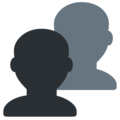 FORMAT
INTENDED FOR
Subhead Lorem Ipsum
Lorem ipsum dolor sit amet, consectetur adipiscing elit. Donec a sollicitudin mi. Proin magna justo, pharetra et metus vitae, dignissim ullamcorper nisl. Nam diam nisl, aliquam at commodo eget, faucibus nec felis. Suspendisse potenti. Curabitur eget tellus ac neque viverra facilisis. Aenean tincidunt maximus ante malesuada iaculis. Vestibulum ut ornare velit. Praesent non erat diam.

Subhead Lorem Ipsum
Aliquam laoreet egestas nisl, vitae scelerisque purus suscipit eget. Curabitur rutrum consequat risus eu varius. Vestibulum sit amet diam at ante scelerisque laoreet sit amet vel urna. Integer sodales vestibulum nulla, eu pretium nulla posuere id. Nulla sit amet purus sed turpis vehicula ultrices id non felis. Cras nulla risus, maximus sed tristique non, vulputate at massa. Etiam tincidunt erat sit amet nisl sagittis tincidunt. Fusce dapibus blandit felis, nec hendrerit mi posuere sagittis. Sed tristique tortor pretium odio dapibus, sed lacinia lorem laoreet. Aliquam mattis dolor eget luctus viverra. Morbi ac sapien interdum est congue ullamcorper. Donec nec dictum ligula. Duis interdum sollicitudin auctor. In quis dui tincidunt, imperdiet ex eu, pellentesque justo. Quisque convallis nisl eros, id dignissim dolor finibus eget. Nullam eleifend urna eu lorem imperdiet, eu laoreet nulla gravida.
1-2 Years
4 Years
F99
K00
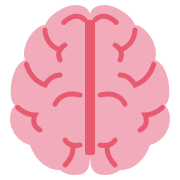 TIMELINE for December 2020
Performing neuroscience research
within the BRAIN or Blueprint missions;
Graduate Student
Postdoctoral Fellow
PhD Defense
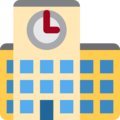 At a U.S. domestic institution;and are
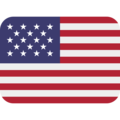 U.S. citizens or permanent residents
by time of award
@NINDSDiversity
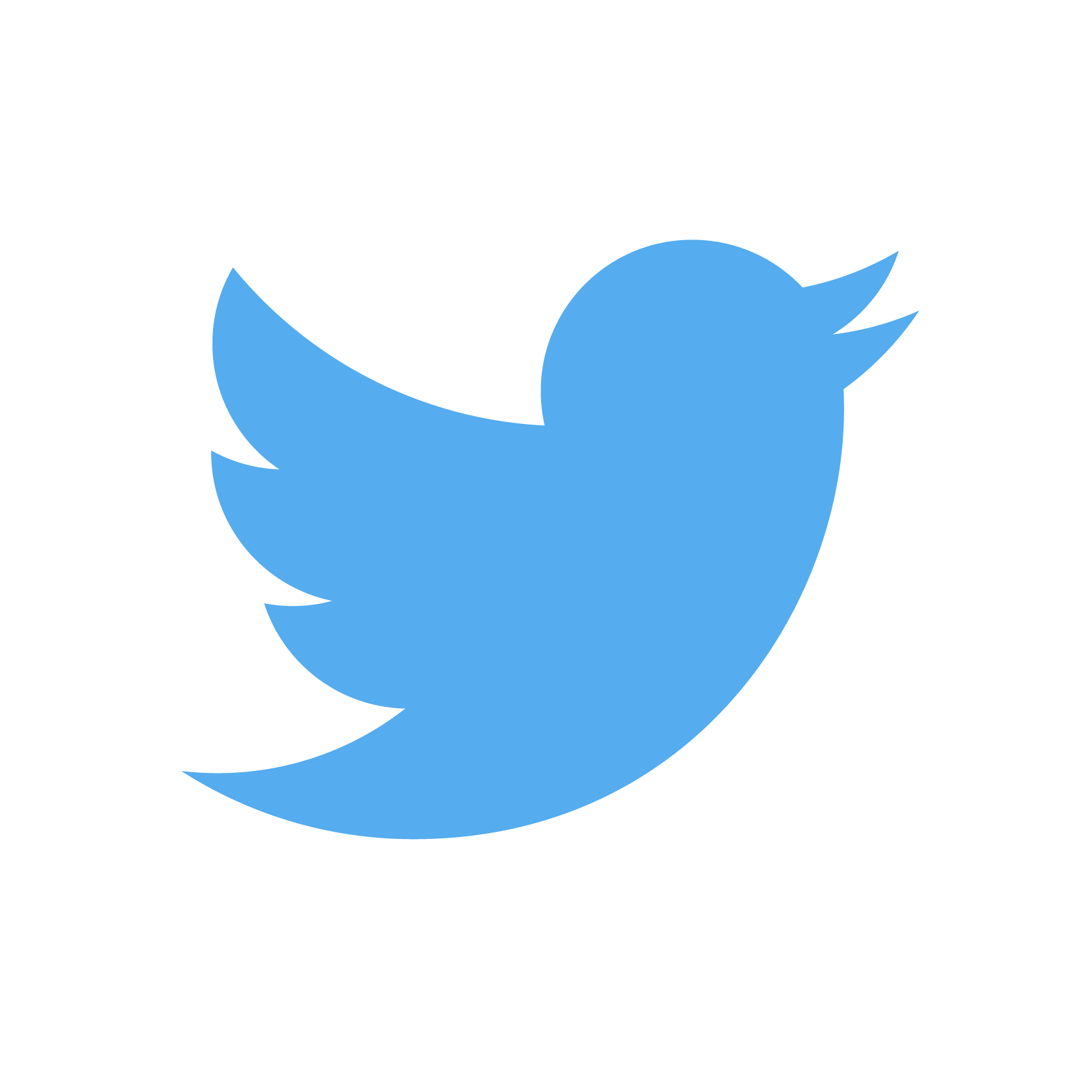 July
Feb/March
Dec. 13
Nov. 13
May/June
PARTICIPATING INSTITUTES
NEI
NIA
NIAAA
NIBIB
NICHD
NIDCR
NIDA
NIEHS
NIMH
NINDS
NINR
NCCIH
Letter 
of Intent 
Due
Application Due
Scientific Review
Council
Award Start
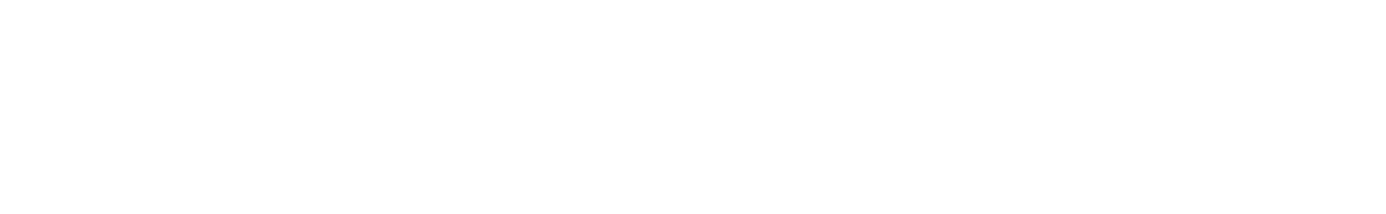 RFA-NS-19-011
NIGMS Maximizing Investigators’ Research Award (R35)
An NIGMS MIRA for early stage investigators (ESI; within 10 years of Ph.D.), and is intended to provide support for the program of research in an ESI’s laboratory that falls within the mission of NIGMS.  

A single NIGMS grant per PI to support the NIGMS-related research in an investigator’s lab – increases stability and flexibility of research program

Encourage eligible applicants to apply earlier in their independent research career; enhance applicants’ ability to move into research areas that are distinct from those of their postdoctoral mentors; and emphasize that preliminary data are neither required nor expected.
MIRA Website
IDeA SW Regional Meeting 2019
32
[Speaker Notes: 51% research effort
Ramp down instead of zero
Ramp up if doing well

Don’t have to apply for more grants, not tethered to a specific aims

Those with a lot of money give some back in exchange for these benefits, that money goes back to fund more investigators]